Arctic Research Icebreaker Consortium
21st ERVO Annual Meeting, Hamburg, 11-13 June 2019
Nicole Biebow, AWI
Arctic Research Icebreaker Consortium
Arctic Research Icebreaker Consortium
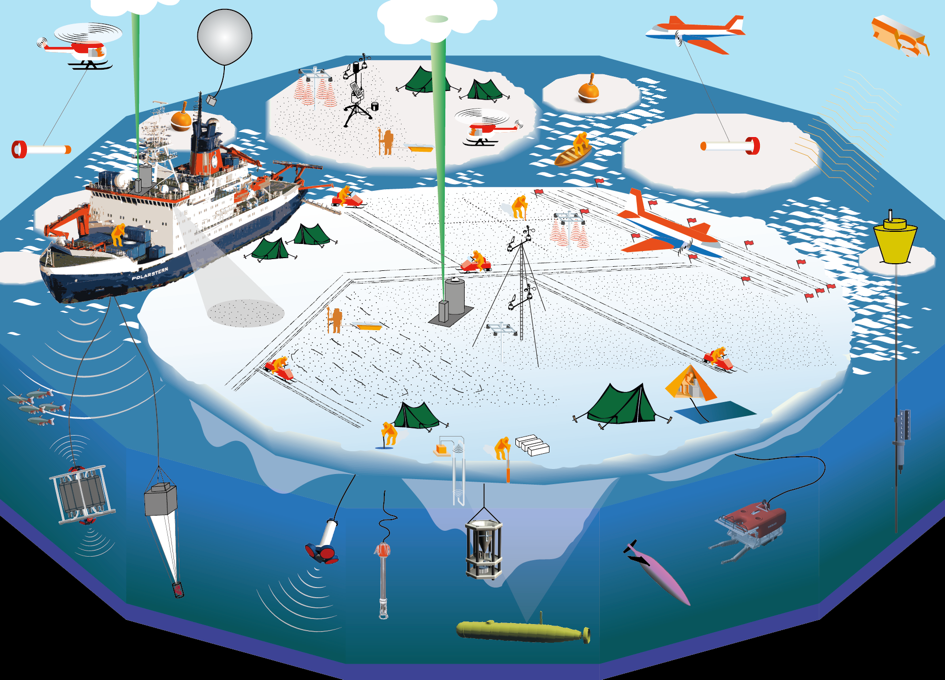